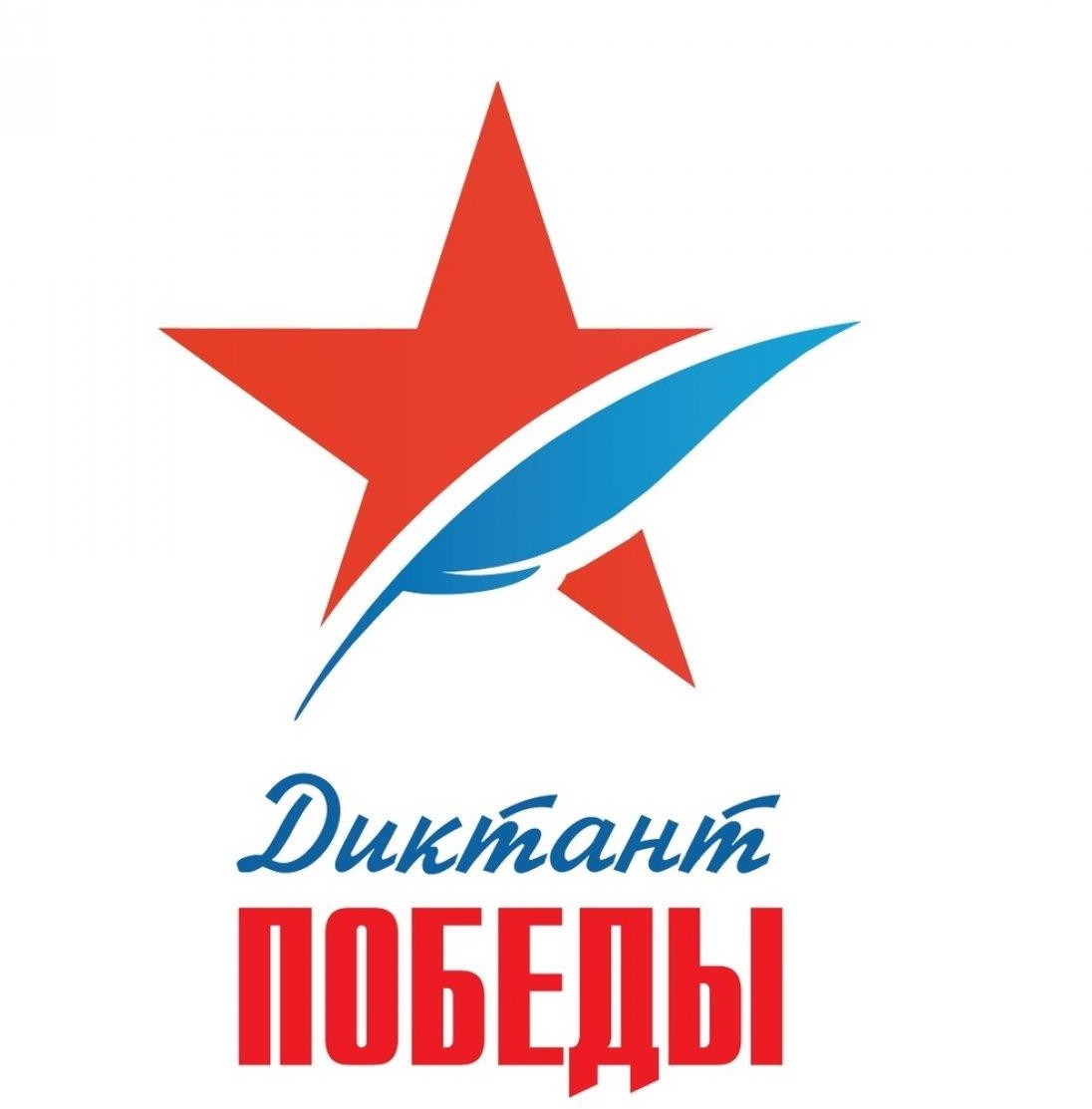 Повышение исторической грамотности
Сохранение исторической памяти
Цели
Площадки Диктанта Победы на базе зарегистрированных  организаций образования, культуры и других организаций;
Место
проведения
Все остальные организации организуют выполнение заданий  Диктанта онлайн на сайте https://диктантпобеды.рф
29.04.2021	с 13.00 до 16.20 (местное время)
Дата, время
проведения
Дорожная карта проведения Диктанта
1	2 *
4	*	5
Выдача  комплектов  с бланками,
регистрация  участников
[Организаторы]
3 *
0
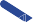 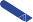 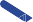 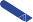 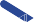 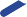 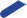 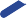 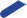 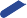 Формирование  ТМ на
федеральном
уровне
(бланки и КИМ)
[РГГУ, ФЦТ]
Передач  а ТМ из  ФЦТ в  РЦОИ  [ФЦТ,  29.04.2021
за
2,5 часа  до начала  Диктанта]
Распечатка ТМ
Регистрация  участников на
Передач  а ТМ из  РЦОИ на  Площадк  у [РЦОИ,  29.04.2021
за 2 часа  до начала  Диктанта]
[Организаторы на
Площадке в течение 2-
х часов
до начала Диктанта]
сайте
Диктанта Победы
[Участники]
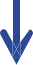 10
6
Инструктаж  по  заполнению  бланков
[Организаторы]
9
Выполнени  е заданий  Диктанта  [45 минут  Участники]
8
7
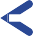 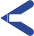 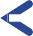 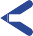 Выдача КИМ.
Начало
Диктанта
[Организаторы]
Заполнение  информационн  ых полей в
бланках  ответов
[Участники]
Сдача бланков.
Фиксация времени  начала Диктанта и  времени сдачи
бланка
[Организаторы]
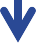 12
13
Полный цикл  обработки  бланков на
14
Расчѐт  результатов  [ФЦТ]
15
Публикация  результатов  на сайте
Диктантпобе  ды.рф
11
Упаковка  материалов  в конверты
[ Организаторы]
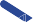 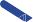 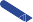 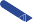 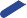 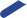 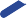 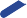 Передача материалов  по цепочке  РЦОИ
[Ответственный на  площадке, до 30.04.2021 ]
уровне РЦОИ
[РЦОИ, до 13.05.2021]
Материалы Диктанта Победы
Для участников
Бланки (за 1 день)
Для организаторов
Ведомости (за 1 день)
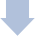 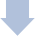 Информационные листы  (за 1 день)
Сопроводительные бланки  (за 1 день)
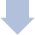 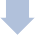 Акты приема-передачи  (за 1 день)
КИМы (за 2 часа)
Технология проведения Диктанта Победы
Подготовительный этап  (26.04.-28.04.2021)

Издание приказа  (до 27.04.2021)

Проверка канала  электронной передачи КИМ  (27.04.2021, с 12.00)


Получение комплекта с  бланками для каждой
площадки и ведомостей
(28.04.2021, в течение дня)
День проведения  Диктанта (29.04.2021)

Получение, распечатка  КИМов, передача в  аудитории (11.00-12.00)

Регистрация участников  (12.30-14.00)


Сбор и передача в РЦМО  (г.Самара, ул.Фрунзе, 100)  бланков Диктанта
(29-30.04.2021)
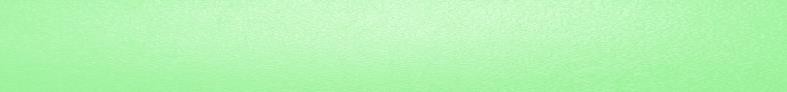 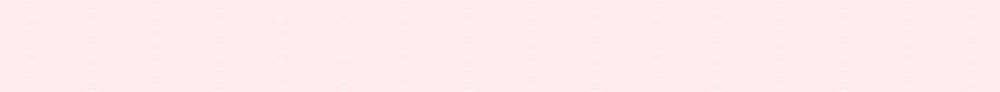 Расписание Диктанта Победы  29.04.2021
Схема сдачи площадками (бланков и КИМов)  после проведения Диктанта Победы
Порядок организации  Диктанта Победы на площадках
Издание приказа (распоряжения) с назначением
ответственных:
за организационное сопровождение Диктанта

за проведение Диктанта

за техническое сопровождение Диктанта


за проведение мероприятий по предотвращению  вирусных мероприятий
Порядок организации  Диктанта Победы на площадках
Функции ответственного за организационное сопровождение
Диктанта
Проведение информационной
компании среди  обучающихся/студентов,
родителей (законных
представителей) (размещение  информации о проведении  Диктанта на официальном  сайте, стендах)
Определение  ответственных за  регистрацию
участников Диктанта
Уточнение ожидаемого  количества участников  Диктанта Победы.
Оформление холла ОО  (размещение указателей к  месту проведения  Диктанта, логотипов  Диктанта, выставка
рисунков и т.д.)
(для ТУ (ДО): брэндбук -  письмо от 27.07.2020
№934-ту).
Определение штаба  проведения Диктанта  Победы (помещения,  оснащенного
оборудованием).
Подготовка места для  регистрации и листов  регистрации
Определение дежурных  для встречи участников
и гостей Диктанта
и их сопровождение в
аудитории
Порядок организации  Диктанта Победы на площадках
Функции ответственного за проведение Диктанта
Подготовка аудиторий  (оформление кабинетов, в  которых планируется  проведение Диктанта:  размещение логотипа в  аудитории, планирование  рассадки, подготовка
гелиевых черных ручек,  черновиков)
Назначение организаторов  в аудитории и дежурных в  фойе рядом с аудиториями,  в которых будет
проводиться Диктант (по 2  человека в каждой
аудитории)
Проведение  инструктажа с
организаторами в  аудиториях и
дежурными
в фойе
Определение штаба  проведения Диктанта  Победы (помещения,  оснащенного
оборудованием).
Подготовка места для  регистрации и листов  регистрации
Определение дежурных  для встречи участников и
гостей Диктанта и их  сопровождение в  аудитории
Подготовка картриджей,  бумаги, принтеров,  компьютеров
Порядок организации  Диктанта Победы на площадках
Функции ответственного за техническое сопровождение Диктанта
При наличии технической  возможности подготовка  оборудования:
в холл
Подготовка компьютеров для  проведения Диктанта в режиме  онлайн,
проверка доступа в Интернет и  выхода на сайт Диктанта.
(демонстрация видео-  контента Диктанта),
в аудитории:
проектор, экран  (интерактивная доска,  плазменная панель),  колонки и т.д
(презентация бланков и  КИМов Диктанта)
Проверка канала  передачи электронных  документов в целях  получения ТМ от РЦОИ
Подготовка картриджей, бумаги  и принтеров для распечатки ТМ  в день проведения Диктанта
Порядок организации  Диктанта Победы на площадках
Функции ответственного за проведение за проведение
мероприятий по предотвращению вирусных заболеваний
Применение дозаторов с  антисептическим  средством для обработки  рук при входе в
образовательную  организацию.
Оснащение  помещений
оборудованием для  обеззараживания
воздуха.
Генеральная уборка в  аудиториях Диктанта
Победы с применением
ДзС
Соблюдение социальной  дистанции 1,5 м,  зигзагообразная рассадка  (по 1 чел. за партой, 10-13  чел. в аудитории),
отдельно для обучающихся,  отдельно для родителей,  отдельно для иных
участников
Обеспечение персонала
средствами
индивидуальной  защиты (масками).
Организаторы в
аудиториях используют  маски и перчатки
Термометрия с  использованием  бесконтактных
термометров
Порядок организации  Диктанта Победы на площадках
28.04.2021 (среда) - приемка площадки Диктанта Победы  


В срок до 28.04.2021 необходимо направить на электронный адрес mou_depsamobr@mail.ru заполненный акт приемки пункта проведения Диктанта (с подписью руководителя) + 3 фото (холл, аудитория, штаб)
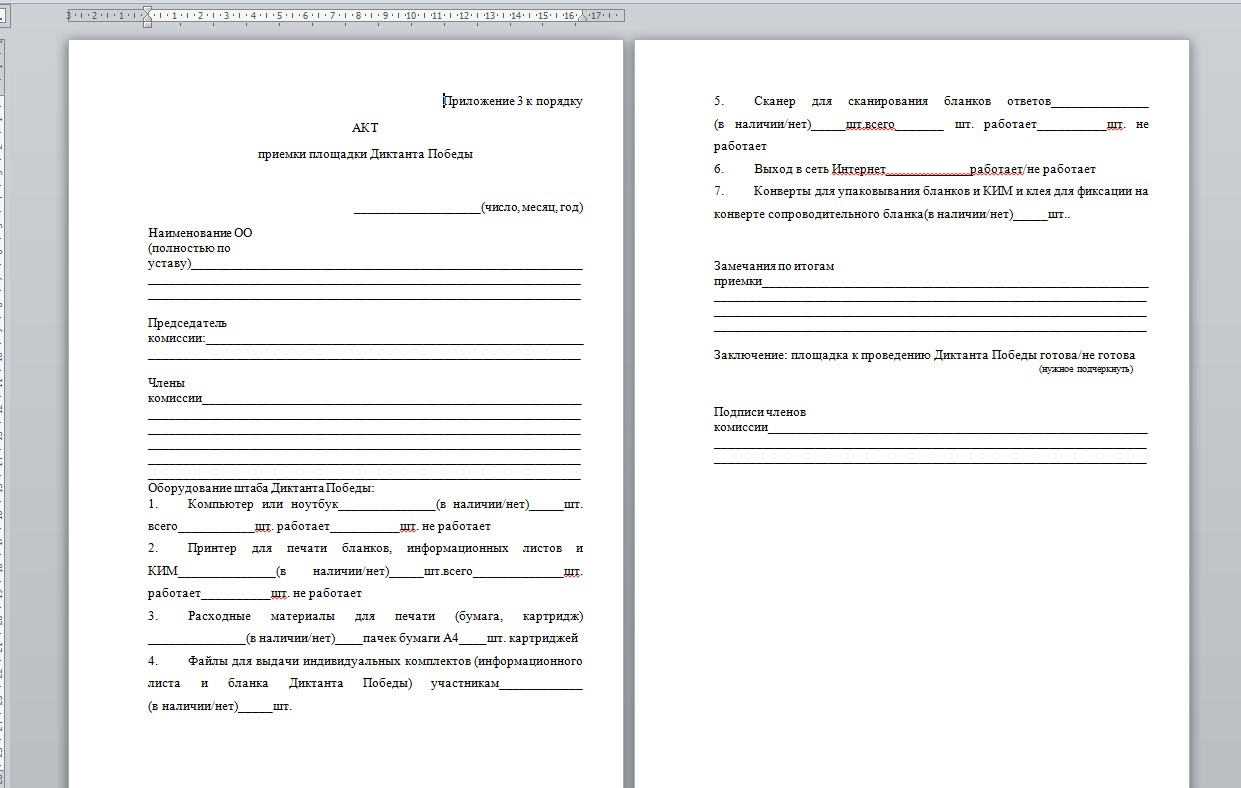 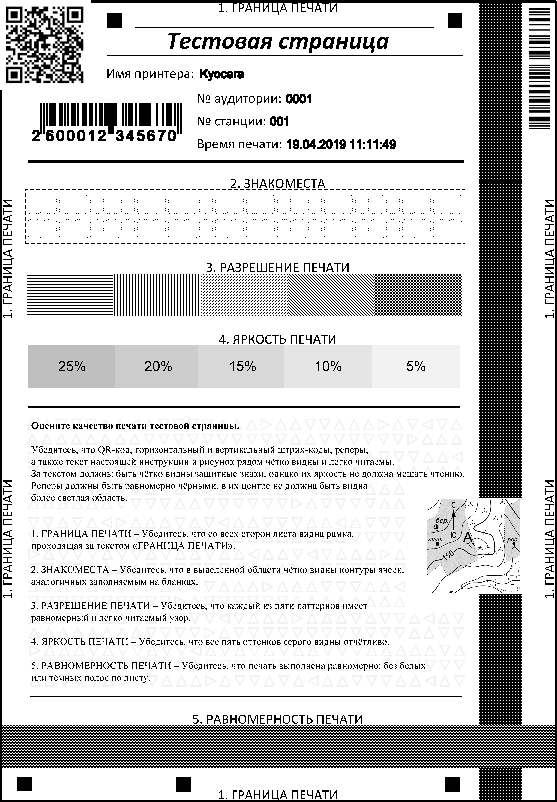 В день проведения Диктанта Победы  29.04.2021
Ответственный за организационное сопровождение Диктанта
Обеспечивает регистрацию участников Диктанта, выдачи бланка и информационного листа  (каждому участнику – в одном файле формата А4) и их сопровождение в аудитории для  написания Диктанта.
Ответственный за  доставку ТМ
Получает ТМ, распечатывает  ТМ, передает КИМыв  аудитории, собирает работы  по итогам Диктанта.
Организует доставку
Ответственный за проведение Диктанта
Организует деятельность организаторов в аудитории,  дежурных, ответственного за доставку КИМов в аудиторию,  их сбор и передачу.
Организаторы в аудитории
Подготовка досок Рассадка  участников. Проведение
инструктажа. Раздача  КИМов.Наблюдение за
написанием работ.Сбор работ,  запечатывание конвертов,
передача ответственному за  доставку
Ответственный за  техническое  сопровождение
Презентации КИМов в  аудиториях. Контроль за  организацией печати
совместно с ответственным  за их доставку.
Дежурные в фойе
Помощь в навигации  участников (до комнаты
гигиены, на выход, к
главному ответственному за  организацию и проведения  диктанта в организации).
Расписание сдачи материалов
Пакеты документов собирают старшие директора по районам
Ответственные :
за организацию Диктанта Победы:

Зубкова Юлия Юрьевна (тел. контакта: 8 (846) 332 82 48)

за технологическое сопровождение Диктанта Победы:

Пинчук Анастасия Владимировна (тел. контакта: 8 (846) 310 64 56)